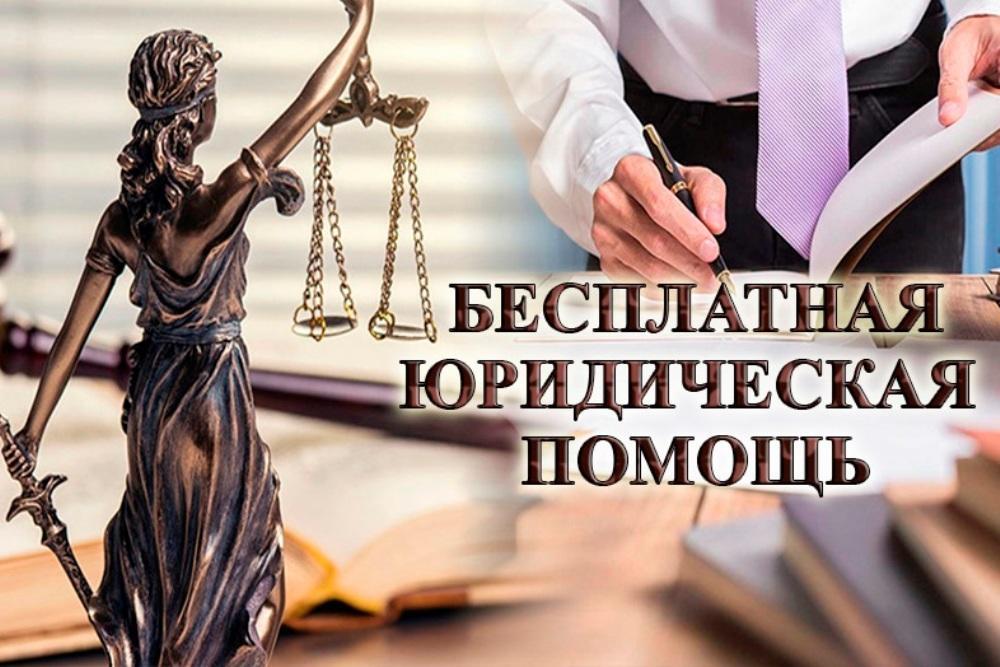 Категории граждан, имеющих право на получение бесплатной юридической помощи
1. Право на получение всех видов бесплатной юридической помощи, предусмотренных статьей 6 настоящего Федерального закона, в рамках государственной системы бесплатной юридической помощи имеют следующие категории граждан:
1) граждане, среднедушевой доход семей которых ниже величины прожиточного минимума, установленного в субъекте Российской Федерации в соответствии с законодательством Российской Федерации, либо одиноко проживающие граждане, доходы которых ниже величины прожиточного минимума (далее - малоимущие граждане);
2) инвалиды I и II группы;
3) ветераны Великой Отечественной войны, Герои Российской Федерации, Герои Советского Союза, Герои Социалистического Труда, Герои Труда Российской Федерации (в ред. Федерального закона от 28.12.2013 N 397-ФЗ)
4) дети-инвалиды, дети-сироты, дети, оставшиеся без попечения родителей, лица из числа детей-сирот и детей, оставшихся без попечения родителей, а также их законные представители и представители, если они обращаются за оказанием бесплатной юридической помощи по вопросам, связанным с обеспечением и защитой прав и законных интересов таких детей (в ред. Федерального закона от 02.07.2013 N 167-ФЗ)
4.1) лица, желающие принять на воспитание в свою семью ребенка, оставшегося без попечения родителей, если они обращаются за оказанием бесплатной юридической помощи по вопросам, связанным с устройством ребенка на воспитание в семью (п. 4.1 введен Федеральным законом от 02.07.2013 N 167-ФЗ)
4.2) усыновители, если они обращаются за оказанием бесплатной юридической помощи по вопросам, связанным с обеспечением и защитой прав и законных интересов усыновленных детей (п. 4.2 введен Федеральным законом от 02.07.2013 N 167-ФЗ) 
5) граждане пожилого возраста и инвалиды, проживающие в организациях социального обслуживания, предоставляющих социальные услуги в стационарной форме (п. 5 в ред. Федерального закона от 28.11.2015 N 358-ФЗ)
6) несовершеннолетние, содержащиеся в учреждениях системы профилактики безнадзорности и правонарушений несовершеннолетних, и несовершеннолетние, отбывающие наказание в местах лишения свободы, а также их законные представители и представители, если они обращаются за оказанием бесплатной юридической помощи по вопросам, связанным с обеспечением и защитой прав и законных интересов таких несовершеннолетних (за исключением вопросов, связанных с оказанием юридической помощи в уголовном судопроизводстве);
7) граждане, имеющие право на бесплатную юридическую помощь в соответствии с Законом Российской Федерации от 2 июля 1992 года N 3185-1 "О психиатрической помощи и гарантиях прав граждан при ее оказании";
8) граждане, признанные судом недееспособными, а также их законные представители, если они обращаются за оказанием бесплатной юридической помощи по вопросам, связанным с обеспечением и защитой прав и законных интересов таких граждан;
8.1) граждане, пострадавшие в результате чрезвычайной ситуации:
а) супруг (супруга), состоявший (состоявшая) в зарегистрированном браке с погибшим (умершим) на день гибели (смерти) в результате чрезвычайной ситуации;
б) дети погибшего (умершего) в результате чрезвычайной ситуации;
в) родители погибшего (умершего) в результате чрезвычайной ситуации;
г) лица, находившиеся на полном содержании погибшего (умершего) в результате чрезвычайной ситуации или получавшие от него помощь, которая была для них постоянным и основным источником средств к существованию, а также иные лица, признанные иждивенцами в порядке, установленном законодательством Российской Федерации;
д) граждане, здоровью которых причинен вред в результате чрезвычайной ситуации;
е) граждане, лишившиеся жилого помещения либо утратившие полностью или частично иное имущество либо документы в результате чрезвычайной ситуации;
(п. 8.1 введен Федеральным законом от 21.07.2014 N 271-ФЗ)
9) граждане, которым право на получение бесплатной юридической помощи в рамках государственной системы бесплатной юридической помощи предоставлено в соответствии с иными федеральными законами и законами субъектов Российской Федерации.
В каком виде предоставляется помощь?
1) правового консультирования в устной и письменной форме;
2) составления заявлений, жалоб, ходатайств и других документов правового характера;
3) представления интересов гражданина в судах, государственных и муниципальных органах, организациях в случаях и в порядке, которые установлены настоящим Федеральным законом, другими федеральными законами и законами субъектов Российской Федерации.
Бесплатная юридическая помощь может оказываться в иных не запрещенных законодательством Российской Федерации видах.
Куда обращаться?
Прием (консультирование) ведет юрист Учреждения по предварительной записи 
по адресу: г. Тюмень, ул. Монтажников, д. 41 корпус 1
Телефон для записи на консультацию: 
8 (3452) 56-00-26
Какие документы необходимо предоставить?
Заявление об оказании бесплатной юридической помощи (ссылка на скачивание во вложении);
Документ, удостоверяющий личность;
Документ, подтверждающий отнесение заявителя к одной из категории граждан, имеющих право на предоставление услуги